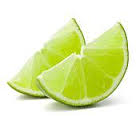 Market segments
An identifiable group of people with the similar characteristics.
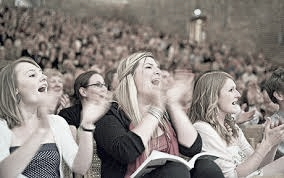 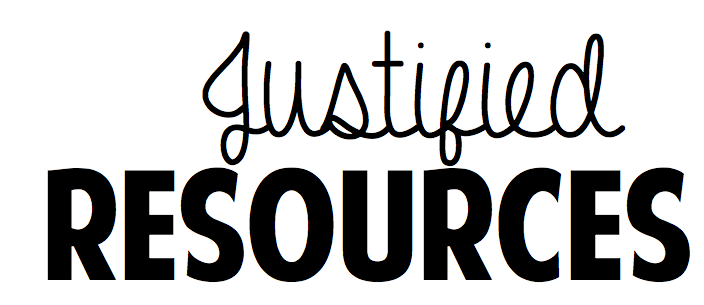 Ethnicity
Socio-economic groups
Gender
What might consumers have in common?
Age
Hobbies
Lifestyle
Religion
Location
Income
Socio-economic groups
Who would buy this car?
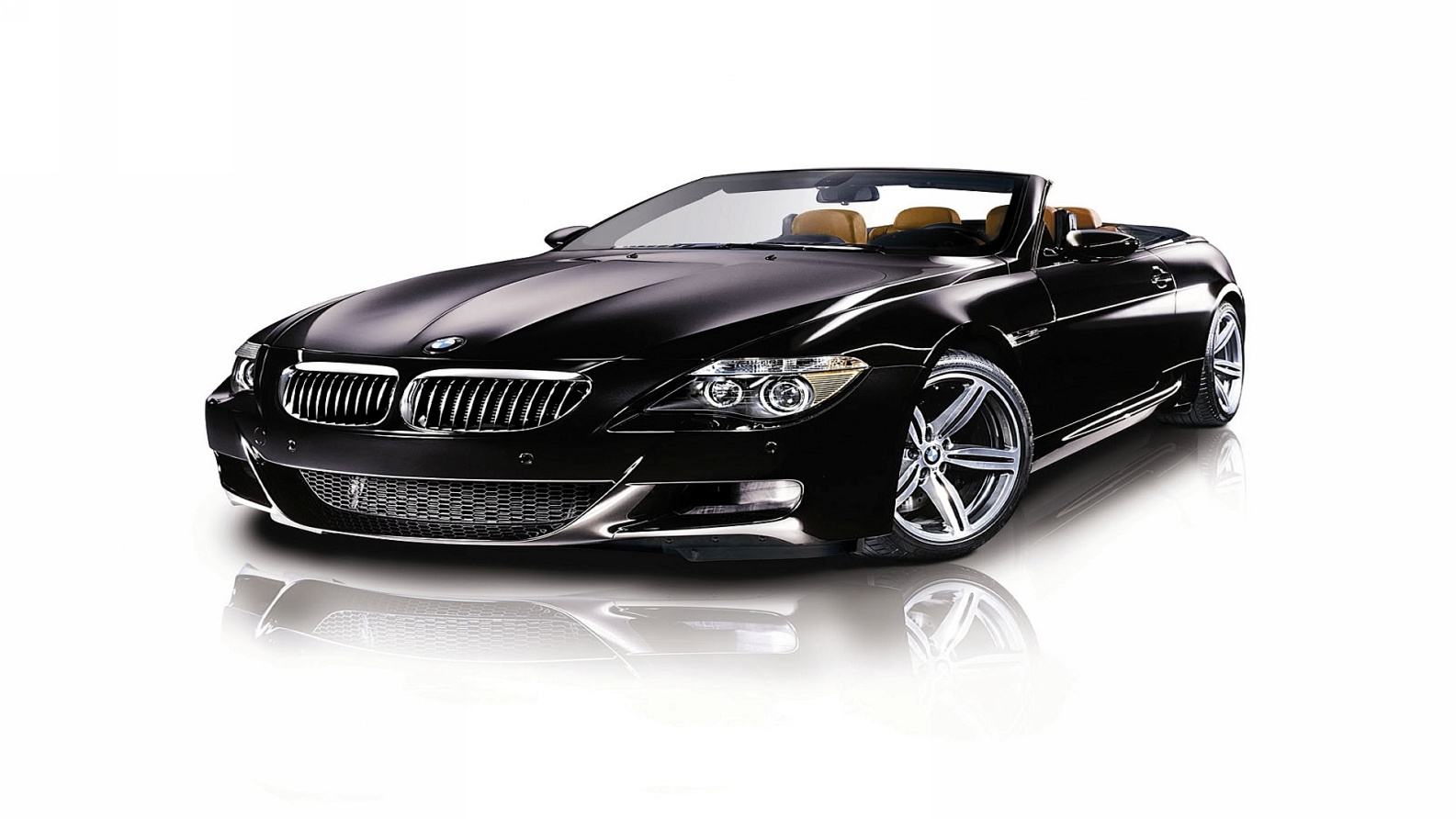 Is the person who owns this car a male or a female? 
How old is the person who owns this car?
What job do they do and how much do they earn?
Where do they live and what type of house do they live in?
What are their hobbies?
What programmes does this person watch on television?
What newspapers / magazines does this person read?
Where might this car be advertised?
Why do you need to know your customer?
Plan a more targeted advertising campaign
Understand what products they like for future ideas
Understand how much they can afford
Know how to distribute/where to locate 

& for much much more......
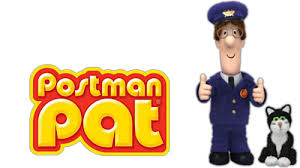 Target market is boys and girls aged 2-5 years old.
Who is your consumer?
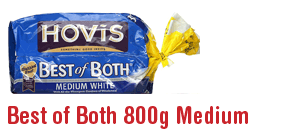 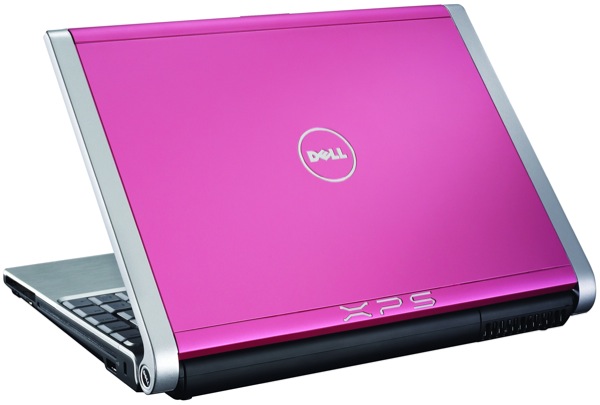 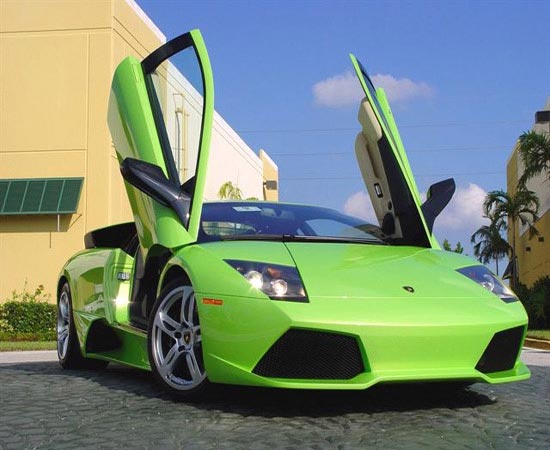 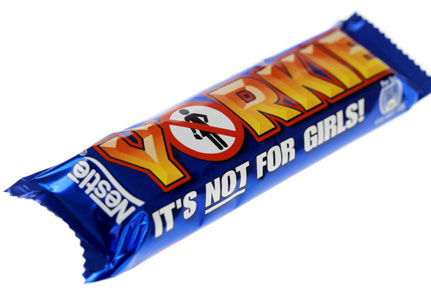 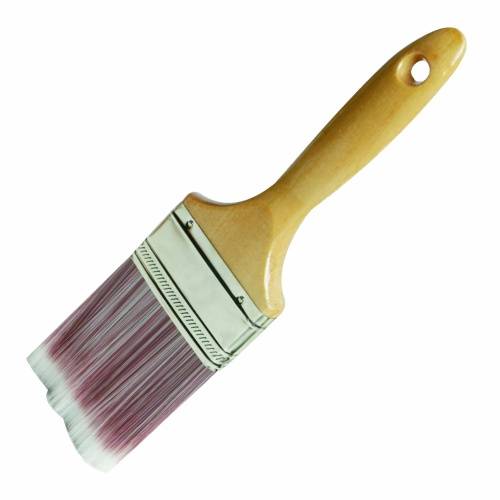 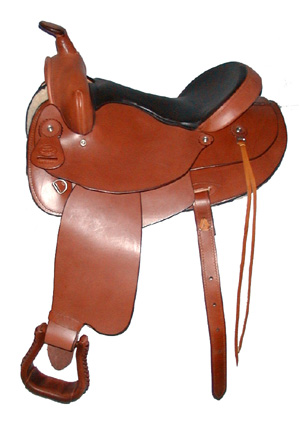 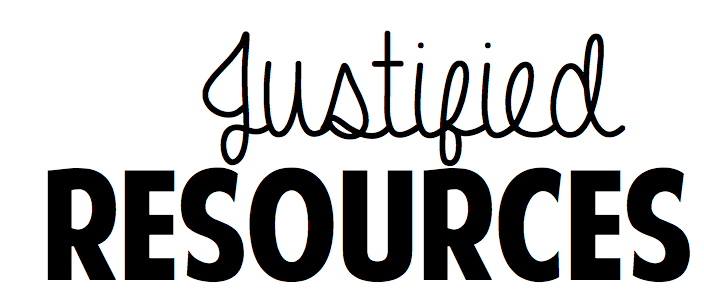